Заморозило
Тает
Будет теплеть
Тема: «Время глагола»
Урок в 5 классе
Презентацию выполнила 
учитель русского языка 
Рузняева Г.П.



МБОУ «СШ № 5 п. Ключи-1»
2016 г.
Цели урока:
узнать о морфологическом признаке глагола - времени; 
учиться определять время глагола;
учиться использовать в устной и письменной речи глаголы в форме настоящего, прошедшего и будущего времени.
Уж тает снег, бегут ручьи, В окно повеяло весною... Засвищут скоро соловьи, И лес оденется листвою! 
(Алексей Николаевич Плещеев)
Слайд 1
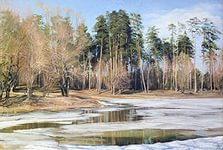 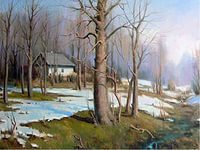 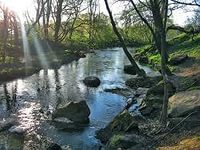 ..
Опять в..сной в окно мое п..хнуло,И дышится отрадней и в..льней...(В) груди тоска гн..тущая заснула,Рой светлых дум идет (на) смену ей.Сошли снега... Оковы л..дяные(Не) тяготят сверкающей в..лны...И плуга ждут д..лекие, немыеПоля моей р..димой стороны.
(Алексей Николаевич Плещеев)
Опять весной в окно мое пахнуло,И дышится отрадней и вольней...В груди тоска гнетущая заснула,Рой светлых дум идет на смену ей.Сошли снега... Оковы ледяныеНе тяготят сверкающей волны...И плуга ждут далекие, немыеПоля моей родимой стороны.
(Алексей Николаевич Плещеев)
Выглянул подснежник В полутьме лесной - Маленький разведчик, Посланный весной; Пусть еще над лесом Властвуют снега, Пусть лежат под снегом Сонные луга; Пусть на спящей речке Неподвижен лед, - Раз пришел разведчик, И весна придет!
(Е.Серова)
выглянул  - прош. вр.властвуют  - наст. вр.
  лежат  - наст. вр. пришел  - прош. вр.придет - буд. вр.
Проталины, зазвенел, распустился.
По, улицам, мокрым, журчали, ручьи, торопливые.
Ветви, от, деревьев, свежего ветра, покачивались, и чуть, шептали, свою, слышно,  песню, весеннюю.
 В, легко, лесу, дышится, весеннем, и свободно.
Домашняя работа:
Правило, упр. 661 стр.260 или
сочинение-миниатюра о весне
 (глаголы подчеркнуть, время глаголов указать).
Дополните предложения:
Мне удалось …
Меня удивило …
Мне понравилось …
Я могу похвалить себя за …
Мне было трудно …